Строение органов растения на примере комнатных цветов
Учитель биологии  МБОУ гимназия  №1
 им. Н.Т. Антошкина
                                                                                                Янсиярова Гульназ Флюровна
    урок  биологии  в 6  классе
Какие органы имеет комнатное растение, как устроен его цветок?
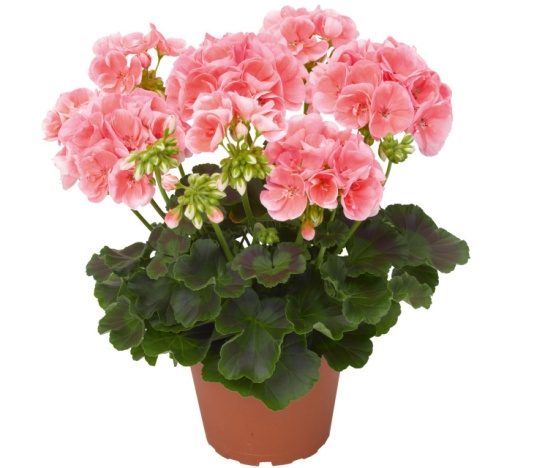 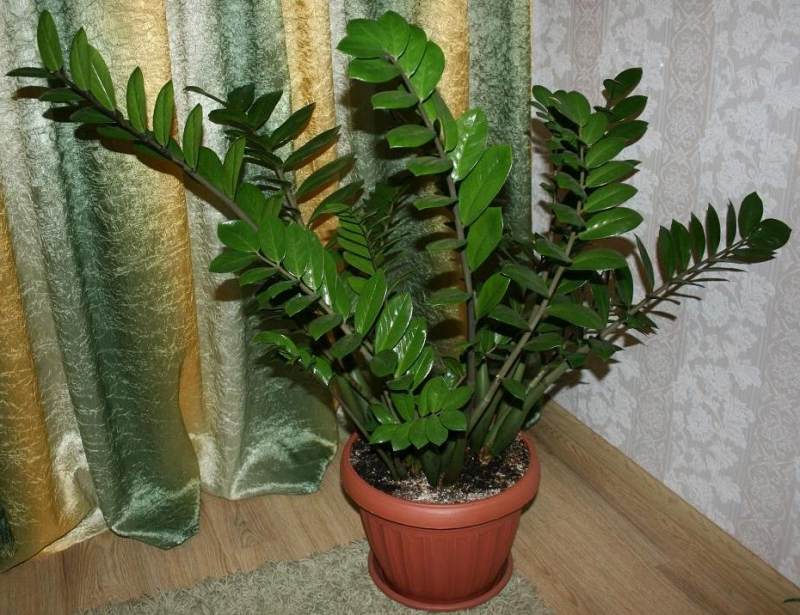 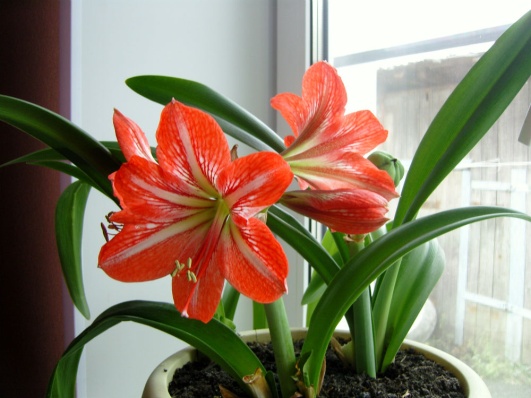 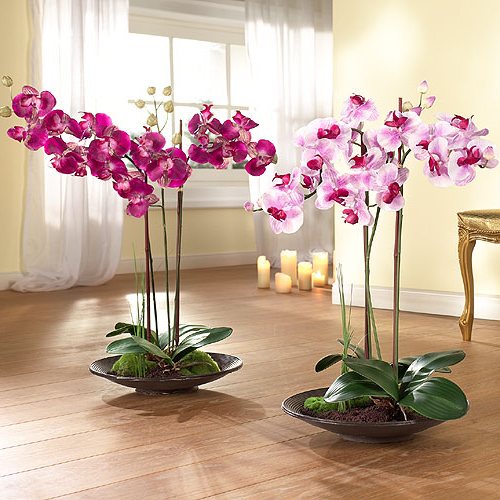 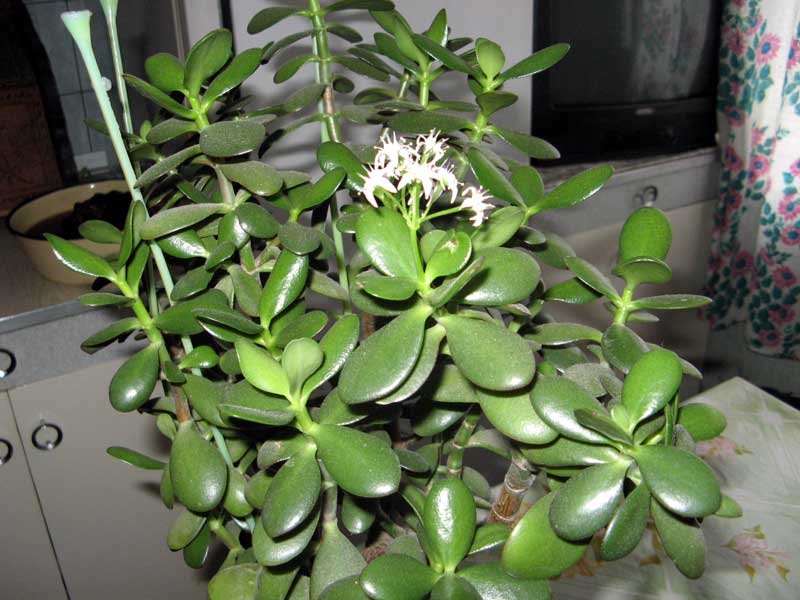 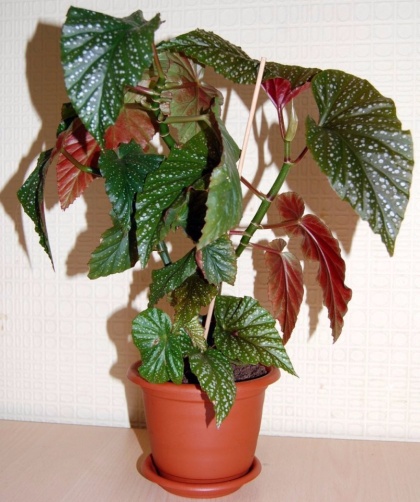 Оборудование: 
Живые и засушенные комнатные растения,
 цветки орхидеи и хризантемы, энциклопедии комнатных растений, красные книги,
 лаборатория Архимед.
Рассмотрите растение орхидея. Найдите на этом растении органы: корень, стебель, листья, цветки и плоды, если они есть. Схематично зарисуйте в тетради, используя приведенные ниже рисунки. Ответьте на вопрос: «Какой околоцветник у цветка?».
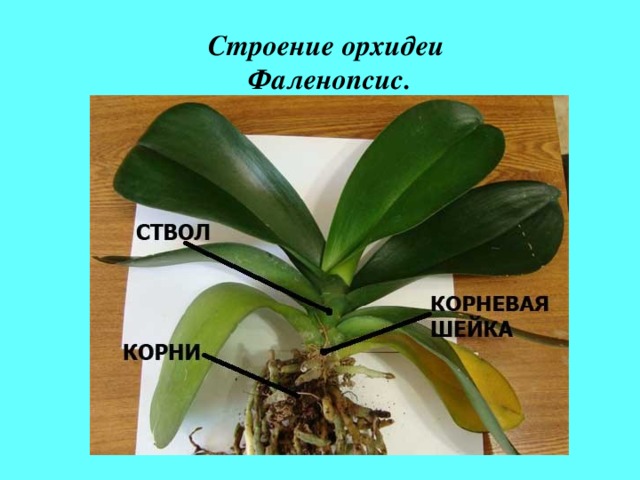 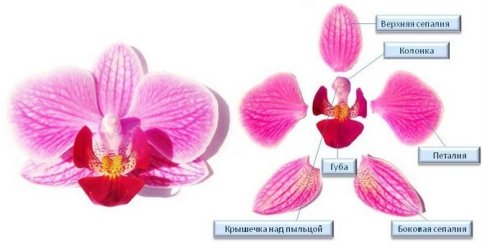 Рассмотрите другое растение. Найдите у него эти же органы. Схематично зарисуйте в тетради общий план строения растения и отдельно цветок (отдельно язычковый и трубчатый). Какой околоцветник у цветка? Используйте информацию о строении цветка семейства сложноцветных из учебника.
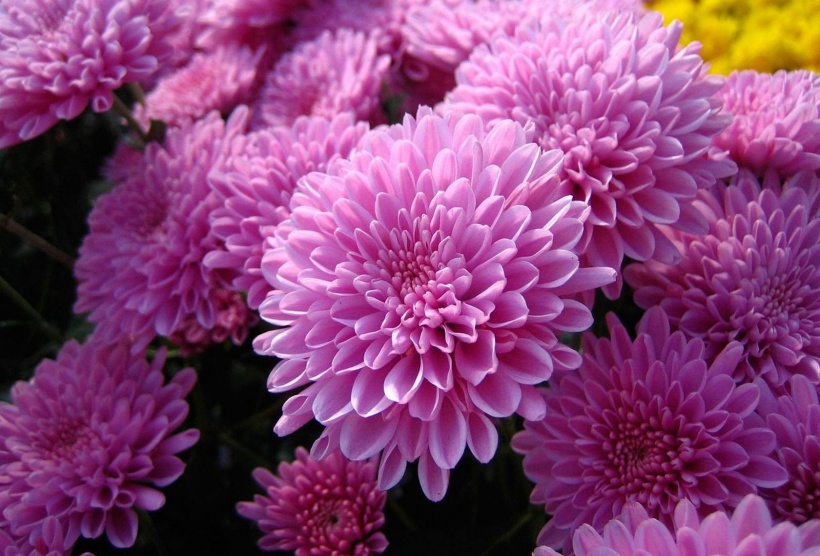 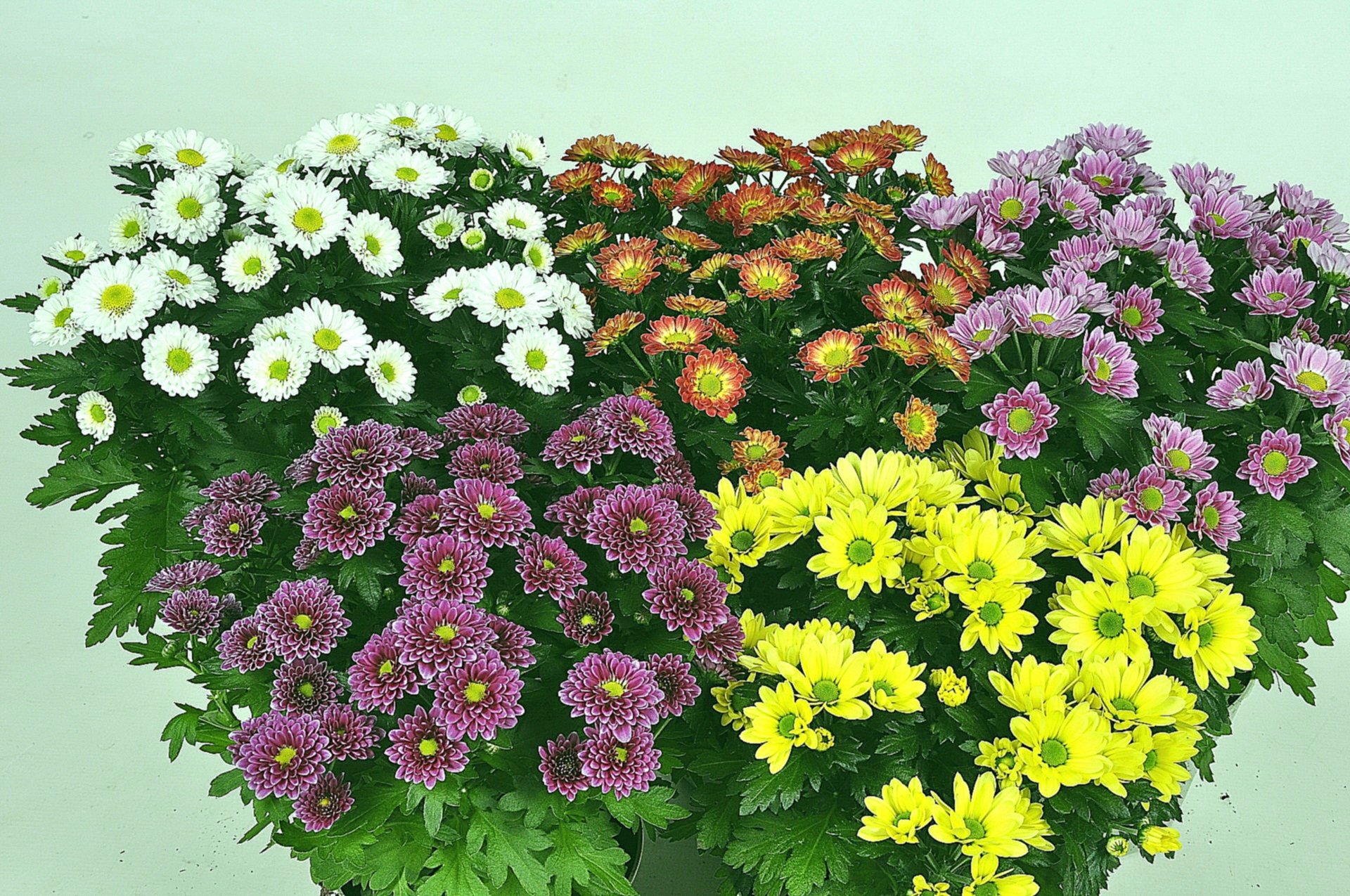 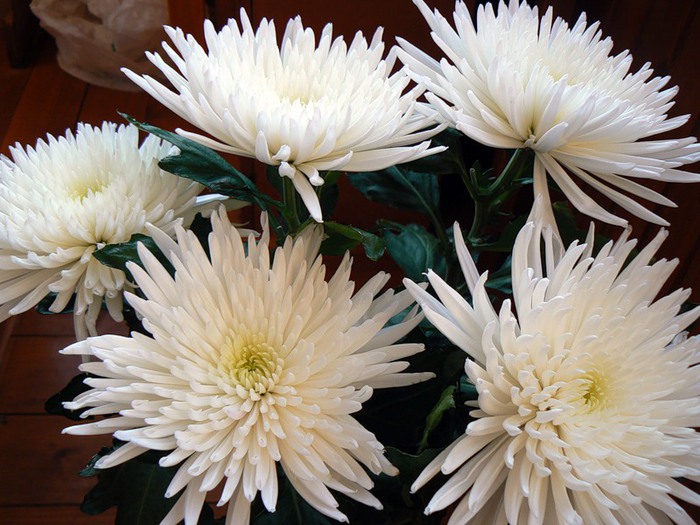 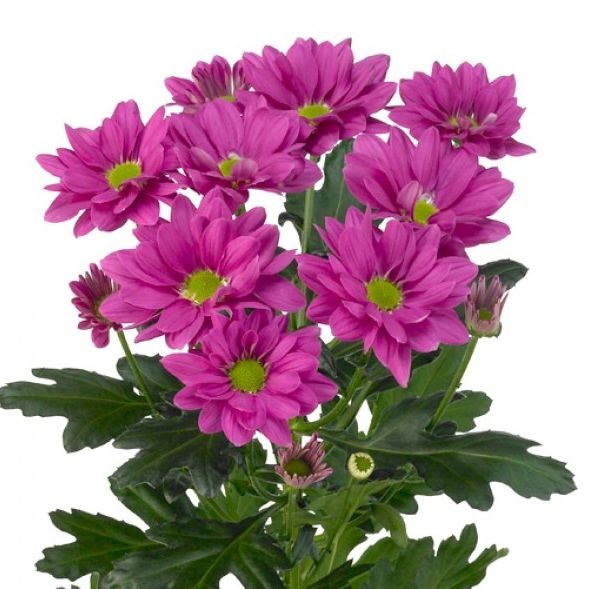 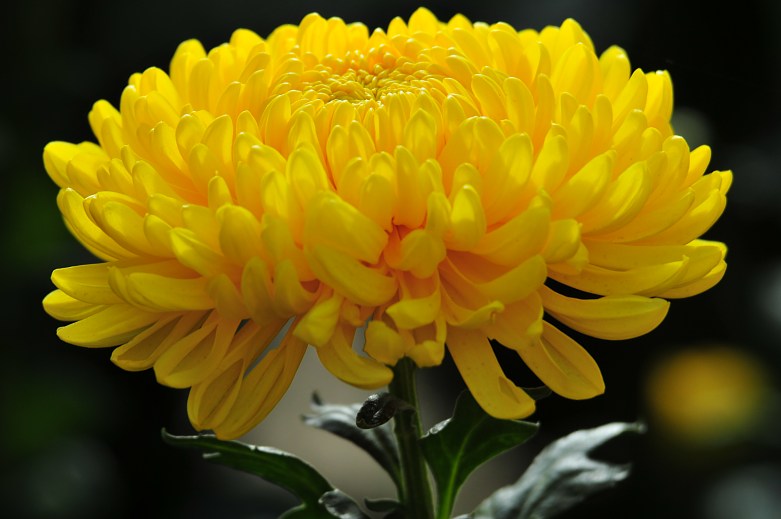 В чем сходство и различие этих двух растений(орхидея и хризантема)? Какие типы соцветий  и цветков им характерны?
Сравните комнатное растение орхидеи с диким собратом Дремликом зимовниковым, встречающимся на юге Республики Башкортостан. Растение внесено во многие красные книги.
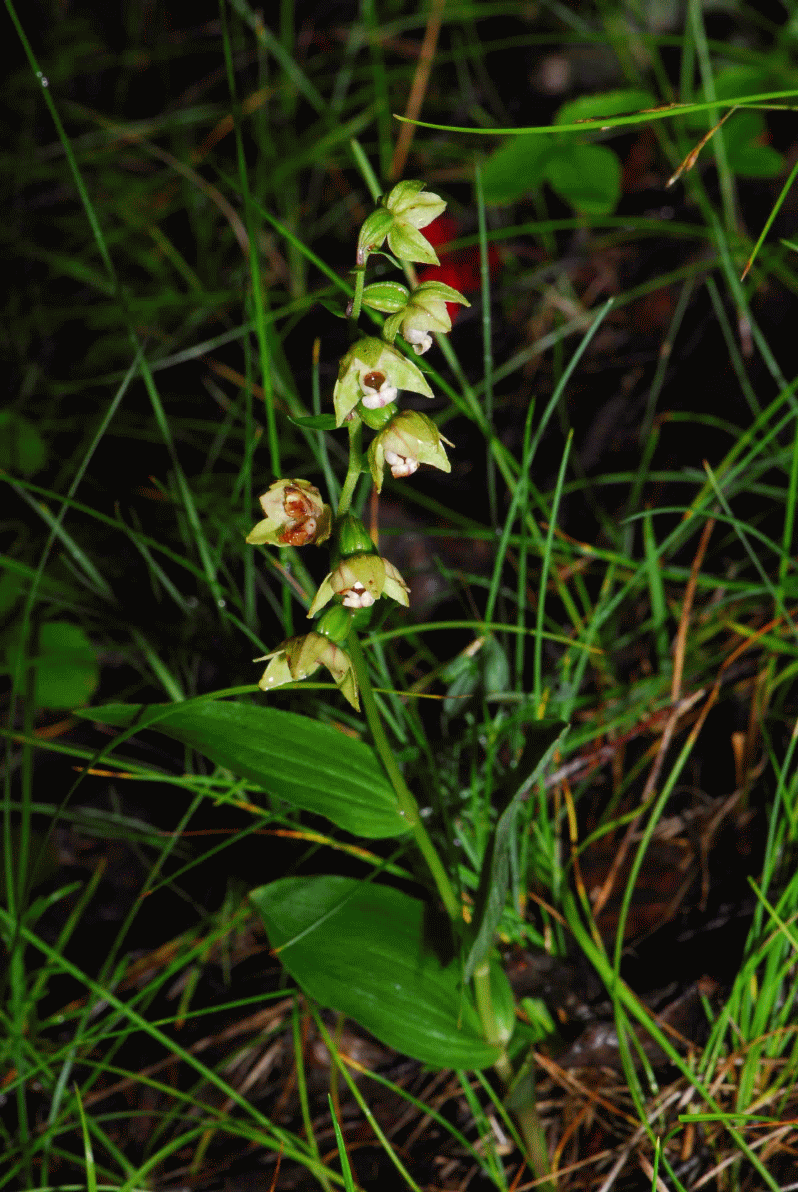 Дремлик зимовниковый
Дремлик зимовниковый
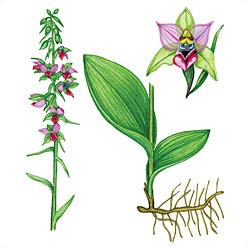 Дремлик зимовниковый
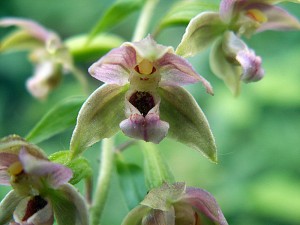 Дремлик зимовниковый
Определите, какая чашечка у изучаемых растений, пользуясь таблицей
Определите, какой венчик у изучаемых растений, пользуясь таблицей
Определите тип симметрии венчиков, пользуясь классификацией
Самостоятельно письменно ответьте на вопросы:Какова роль декоративных растений в интерьере?Какие комнатные растения вам известны?Какие дикорастущие растения имеют крупные цветы и соцветия?Есть ли среди них краснокнижные?
РефлексияЧто нового вы для себя открыли?Что больше всего вам понравилось на уроке?
Домашнее задание
Найдите стихотворения,
загадки, сказки, пословицы, поговорки о цветах.